Maturité mention bilinguepar séjours linguistiques et scolaires
(MMBs)
pour les élèves actuellement en 1e année 
inscrits dans la filière MMBs
Objectifs
Accroître l'acquisition de compétences en langue de communication (allemand ou anglais).
Permettre l'acquisition d'un vocabulaire et de concepts spécifiques à certaines disciplines.
Approfondir les connaissances culturelles liées à la langue d'immersion.
Deux types de séjour
Séjour court: un séjour d'un semestre dans un gymnase de la région linguistique concernée pendant le 1er semestre.
Séjour long: un séjour d'une année complète dans un gymnase de la région linguistique concernée, durant toute la 2e année.
Organisation du séjour en 2ème année
Informations en 2ème partie de séance par Mme Catherine Sonino
Attachée de direction DGESII, Responsable Unité transversale Echanges et Mobilité DIP
1e année : début du processus
A la fin du 1er semestre de 1e année :
Bilan intermédiaire et confirmation des intentions de poursuite dans la filière MMBs, en portant une attention particulière aux éléments suivants :
- Français : moyenne ≥ 4.5
- Langue concernée : moyenne ≥ 4.5
- Moyenne générale et promotion
		Ces critères doivent être atteints en fin d’année
Séance élèves de 1e MMBs avec ceux de 3e - 4e.
1ère année : suite du processus
Au cours du 2e semestre de la 1e année :
	Séminaire de sensibilisation: 4 séances obligatoires le mercredi après-midi : introduction à la culture du pays ou de la région d'accueil ainsi qu’à l’autonomie dans l’éloignement (cadres familial et scolaire). 
Dates 2022: mercredis 2 mars - 9 mars -16 mars – 30 mars
1e année : suite du processus
A la fin de l'année :
	Confirmation du maintien dans la filière (notes de 4.5 atteintes en FR et AN/AL)
		Sortir de la filière MMBs ne signifie pas obligatoirement l'abandon du projet de séjour. L'élève peut tout à fait effectuer un séjour linguistique hors maturité bilingue, dont les conditions de retour sont identiques à celles du séjour dans le cadre de la maturité bilingue
		Le renoncement tardif à un projet de séjour annoncé durant le 1er degré peut conduire à une affectation dans un autre collège, selon les contraintes d'effectifs
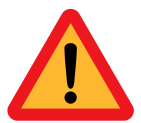 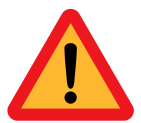 Durant le séjour
IL N’EST PAS ATTENDU DE L’ELEVEQU’IL MENE DE FRONT LA SCOLARITE SUISSEET CELLE DU PAYS D’ACCUEIL.
TOUTEFOIS, LES PROGRAMMES DES BRANCHESQUE L’ELEVE SOUHAITE INVESTIR DURANT SON SEJOURSONT A DISPOSITION AUPRES DES COLLEGES GENEVOIS.
POUR LES ELEVES PARTIS 1 ANNEE,LES PARENTS COMPLETENT VERS MARS-AVRIL L'INSCRIPTION DANS LE DEGRE SUIVANT ET CONFIRMENT LE PROFIL (OS - OC). CES CHOIX SONT DEFINITIFS.
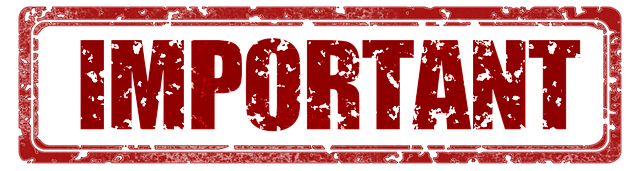 Retour d'un séjour long en 2e année
Si moyenne générale de fin de 1e année ≥ 5.0 ou si total français + les 2 langues étrangères choisies + mathématiques ≥ 19.0:
l'élève est admis directement en 3e année.
Si aucune des deux conditions n'est remplie (aucune dérogation accordée), 	l’élève intègre une 2e année (il ne s'agit pas d'un redoublement)
	Remarque: l’élève peut intégrer la 3e année s'il a été promu d'un collège suisse allemand reconnu, suivant un programme similaire à celui de 2e année du collège de Genève.
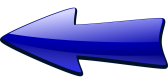 Retour d'un séjour court en 2e année
Séjour au 1er semestre: l'élève termine sa 2e année normalement. Le 2e semestre détermine alors la promotion.
Pour poursuivre son parcours en 3e année MMBs, l'élève doit être promu avec la note de la langue d'immersion ≥ 4.5 si DF et ≥ 4.0 si OS.
	Si ces conditions ne sont pas remplies, l'élève poursuitle parcours ordinaire.
Rattrapage des notes acquises
pour la maturité
Arts (musique/arts visuels), Chimie, Physique OS
Séjour court au 1er semestre de la 2e année:
	 	Rattrapage des notes au cours du 2e semestre de la 2e année

Séjour long en 2e année:
	 	Rattrapage des notes au cours du 1er  semestre de la 3e année
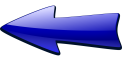 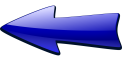 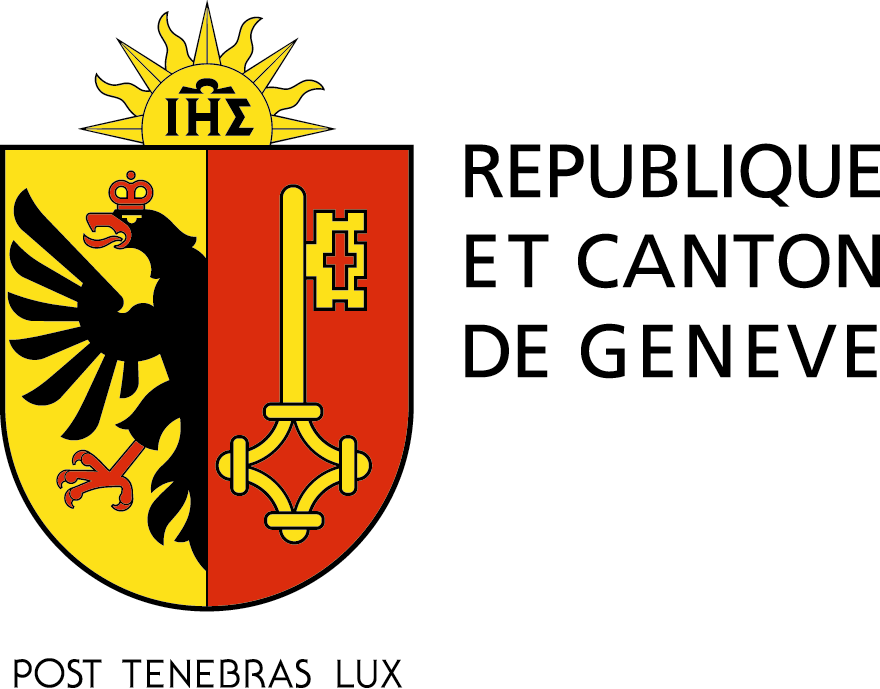 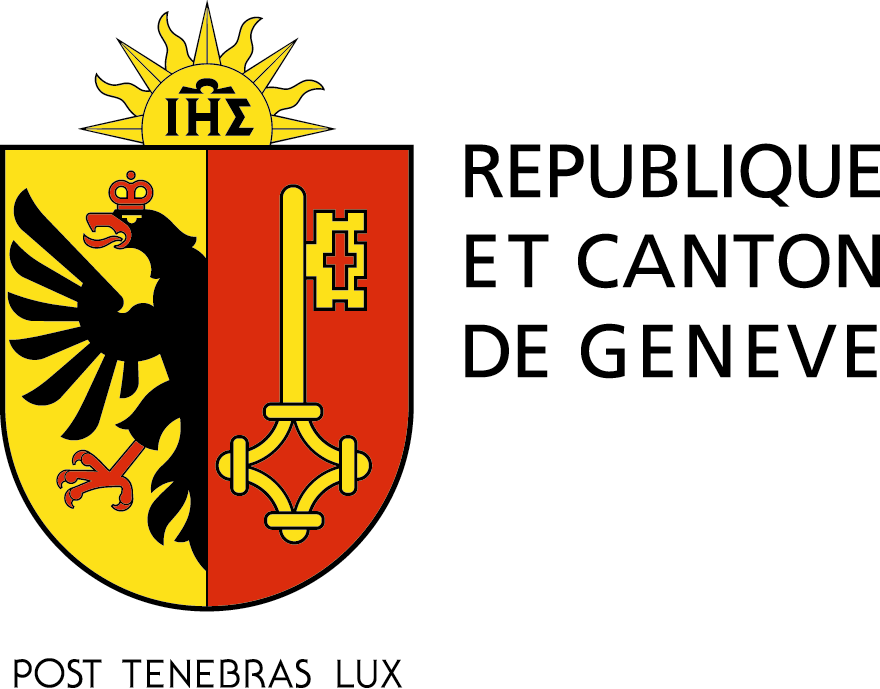 Poursuite du parcours en 3e et 4e
Elève parti en séjour court:
1 cours de sciences humaines en 3e année
2 cours de sciences humaines en 4e année.
Travail de maturité dans la langue d'immersion
Les cours en immersion sont principalement le mercredi après-midi
Elève parti en séjour long:
1 cours de sciences humaines en 3e et 4e années dans la langue d'immersion.
Un deuxième cours de sciences humaines en 4e année et/ou le travail de maturité sont encouragés dans la langue concernée afin de maintenir les compétences linguistiques acquises durant le séjour.
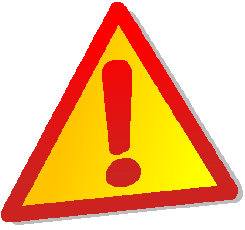 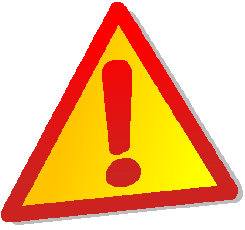 Conditions de maintien dans le parcours
Pour poursuivre son parcours en 4e MMBs, l'élèvedoit être promu avec :
- note de la langue d'immersion ≥ 4.5 si choisie en DF
- note de la langue d'immersion ≥ 4.0 si choisie en OS
	Si ces conditions ne sont pas remplies, l'élève poursuit le parcours ordinaire.
Conditions d'obtention du titre
Résultats satisfaisant aux conditions fédérales
Séjour court effectué selon les modalités ainsi que:
1 cours de sciences humaines suivi en 3e et 2 cours de sciences humaines suivis en 4e dans la langue choisie.
Travail de maturité rédigé et soutenu dans la langue choisie. 
Séjour long effectué selon les modalités ainsi que:
1 cours de sciences humaines suivi en 3e et 4e dans la langue choisie.
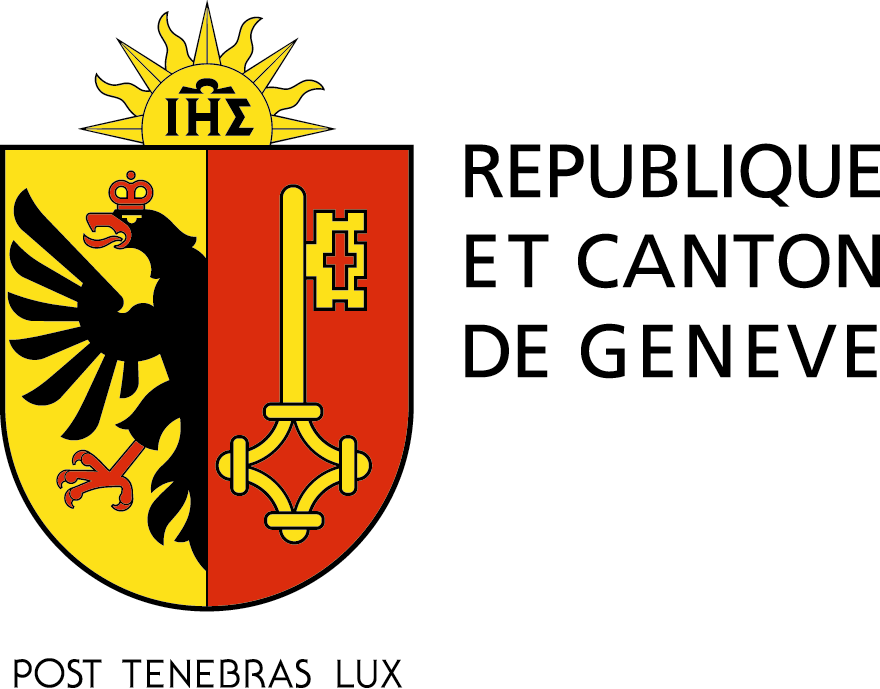 Contacts
Monsieur Sylvain Marlot, doyen responsable de la MMBs au Collège Emilie Gourd
sylvain.marlot@edu.ge.ch / 022 388.36.35
Madame Catherine Sonino, disponible pour les questions relatives aux séjours. 
catherine.fernandez@etat.ge.ch /022 327.06.43 

 Tous les documents relatifs à la MMBs et aux séjours sont  disponibles sur le site web EL&M : https://edu.ge.ch/site/elem/